National Endoscopy Database (NED)  Overview
Tom Lee
National Clinical Lead
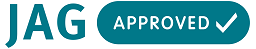 Background
Comprehensive and reliable data on endoscopy are crucial to: 

Service provision
Quality assurance
Research
Aim
Prospective data collection from all endoscopy units in the UK
Automated transfer of key data from local endoscopy reporting system (ERS) to national database (NED)
Governance and Support
Funded by JAG

Backed by:
BSG
JAG
AUGIS
ACPGBI
Royal College of Physicians
NHS England
Who`s Who?
Data Output
Output will be based on JAG QA standards and key performance indicators (KPI)
Presented to users via JETS in a dashboard format
Integrate with JAG accreditation process

Users will only be able to access their own data
Local and regional administrators will be able to view data only from within their organisation or region.
Information Governance
NED working group have met as appropriate with;
NRES
Information Commissioner's Office
Confidentiality Advisory Group

NRES, ICO and CAG have all approved the project and recommended NO individual patient consent is necessary.

As part of initial pilot process;
Local Caldicott approval at 2 trusts
Caldicott approval to be obtained locally
Questions
Please contact the NED team if you have any questions

Tom.Lee@nhct.nhs.uk
askjets@rcplondon.ac.uk
0203 075 1372